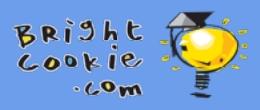 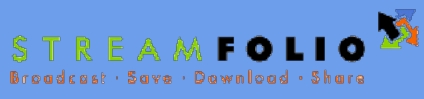 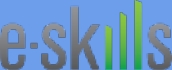 Moodle & Video Portfolios
Moodleposium 2012 Workshop
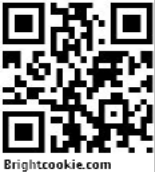 Leo Gaggl, Alexander Hayes, Stephan Schmidt
Brightcookie.com, Streamfolio, e-Skills SA
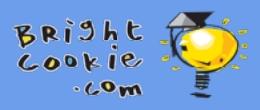 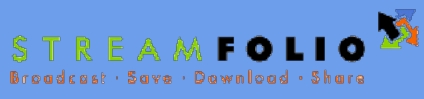 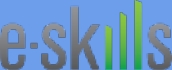 Wallwisher
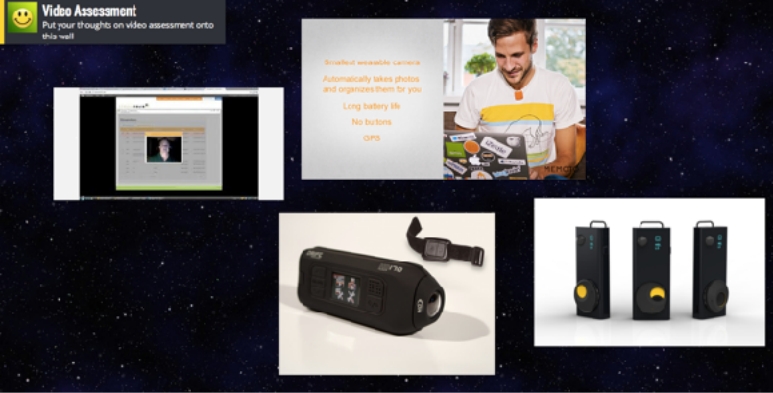 http://wallwishe
http://streamfolio.squarespace.com/examples/ t
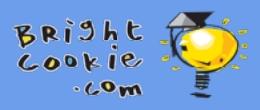 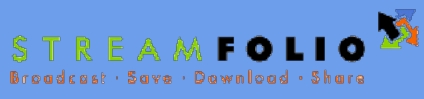 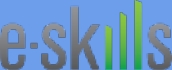 Workshop Outline
1.Practical issues using video
2.Video hardware (playtime)
3.Streamfolio Video Portfolio
4.Moodle Video Assessment
5.Mahara Video Integration
6.External Video Tools
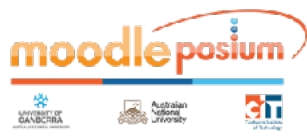 Live Presentation URL: http://goo.gl/0qez3
Streamfolio Account Request: http://goo.gl/YTfUu
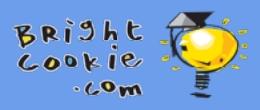 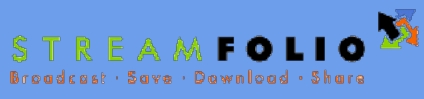 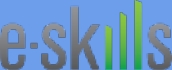 WHY?
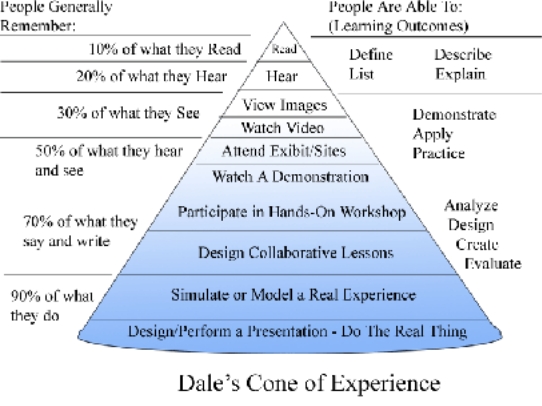 Image courtesy of Bloomsburg University
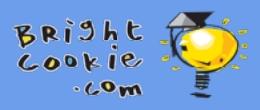 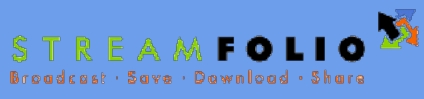 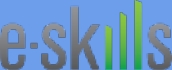 WHY?
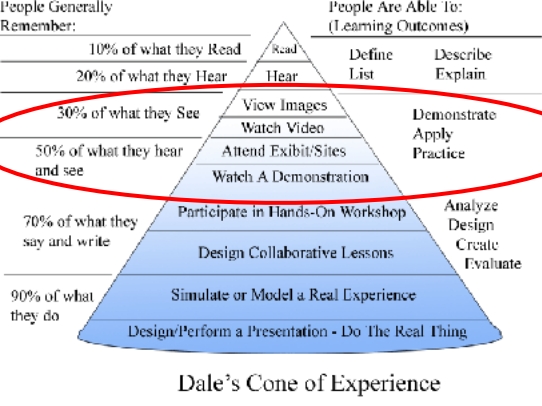 Image courtesy of Bloomsburg University
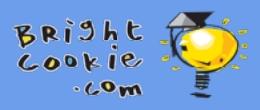 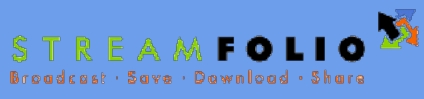 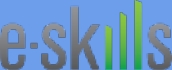 Video Issues in Practical Use
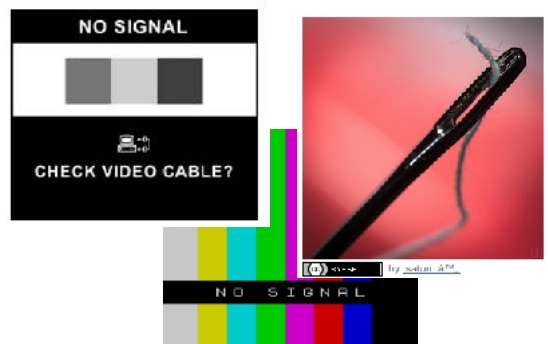 SIZE
Formats
Converting
Embedding
Quality related
Protection / Sharing
Assessment / Auditing
Privacy
Bandwidth (NBN anyone ?)
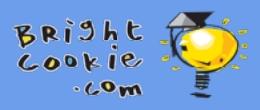 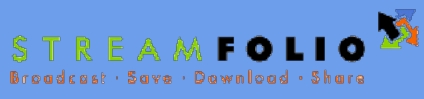 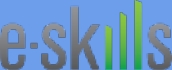 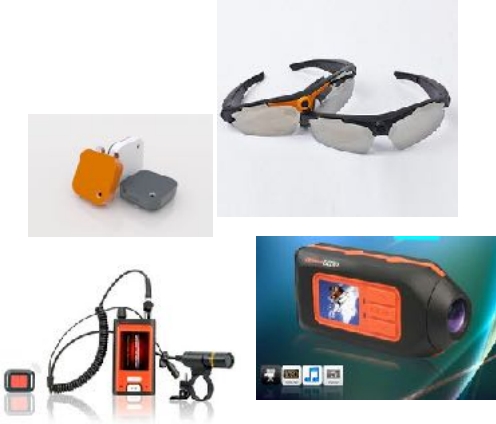 Video Hardware
POV glasses
Headworn cameras
Mobile devices
Flip-cam
Handycam
(Body-worn) eg. Memoto
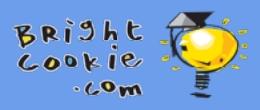 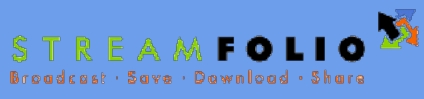 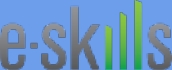 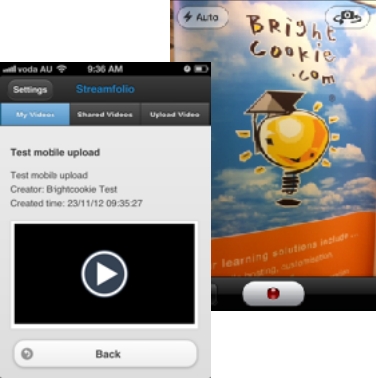 Streamfolio Video Portfolio
History (EduPOV)
ELGG Open Source Platform
Social Networking Framework
vFolio / ePortfolio
Cloud-storage
Server-side re-encoding
Moodle SSO (Enterprise)
Streamfolio Community: http://streamfolio.com/
Streamfolio Products: http://products.streamfolio.com/
Examples - http://streamfolio.squarespace.com/examples
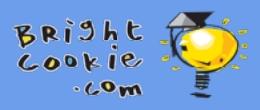 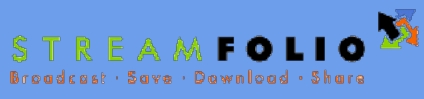 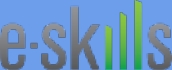 Moodle Video Assessment Plugin




	Standard Moodle Assignment Plugin
	Android App & iOS App
	(WinPhone if required)
	Beta testing I.R.L ongoing
	Release Dec 2012
	Plugin available via GIT
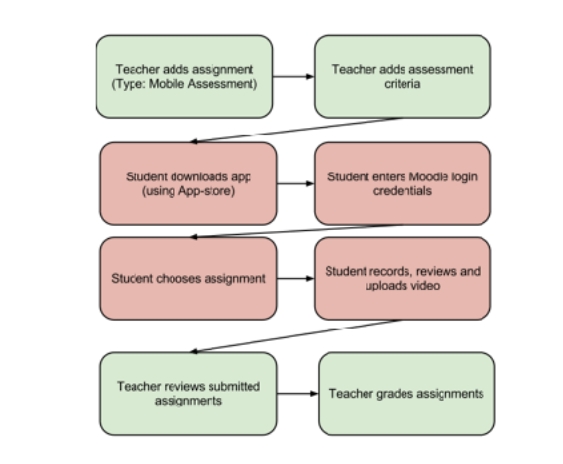 Project URL: http://goo.gl/JjYA6
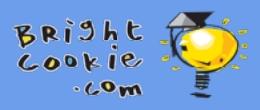 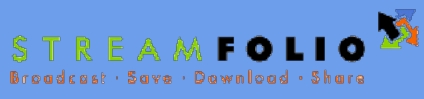 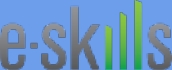 Moodle Video Assessment App
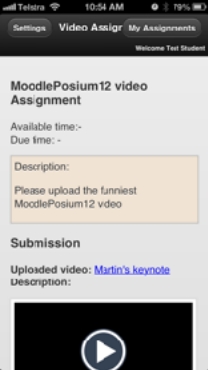 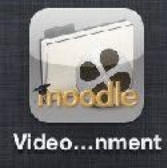 Demo
Demo Moodle URL: http://try.brightcookie.com
App URL: available DEC 2012 from iTunes and Google Play
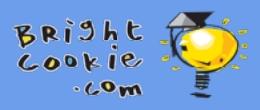 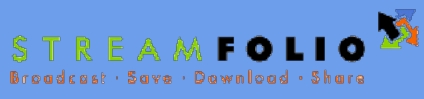 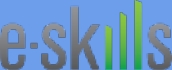 Mahara Video Integration

	Video artifacts
	portfolioUP - iOS App
	Maharadroid - Android App
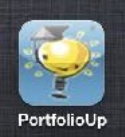 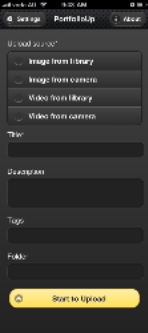 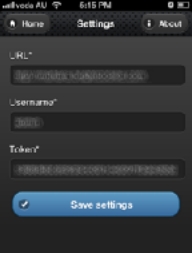 Demo URL: http://mahara.brightcookie.com
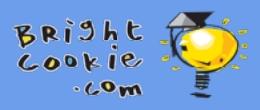 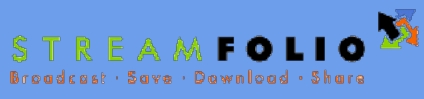 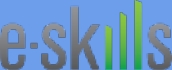 Useful External Video Tools
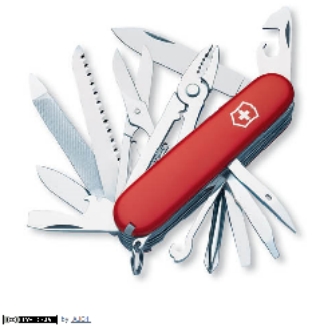 Microsoft - MovieMaker
Mac's - iMovie
OpenShot (http://www.openshot.org/)
WinFF (http://winff.org/)
Editor List on wikispace
Camtasia
Jing
Screenr
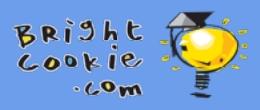 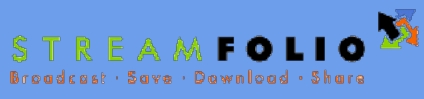 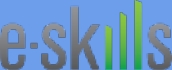 Real World Video Samples


	EduPOV
	Simon Brown
	NBN for RTO's
	Alex Hayes ( MobilizeThis PDF )
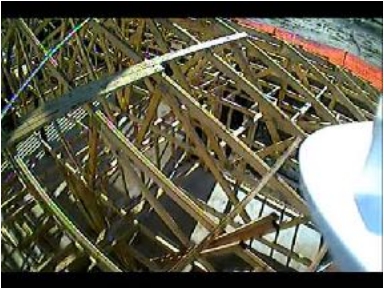 Motto for user-generated video: "Don't worry - be crappy"
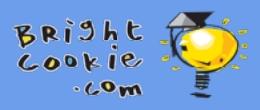 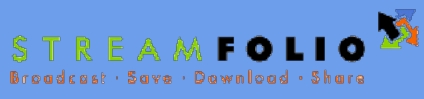 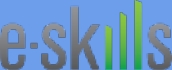 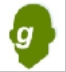 QUESTIONS? IDEAS? COMMENTS?
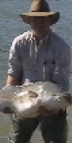 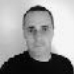